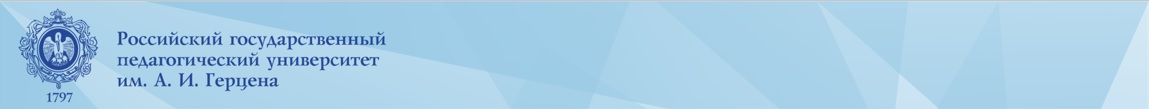 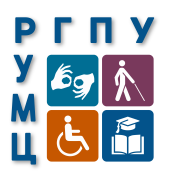 «ОРГАНИЗАЦИОННЫЕ И ПСИХОЛОГО-ПЕДАГОГИЧЕСКИЕ ОСНОВЫ ИНКЛЮЗИВНОГО ВЫСШЕГО ОБРАЗОВАНИЯ»
Дополнительная профессиональная программа повышения квалификации
18.11.2019-07.12.2019

Тема: Содействие трудоустройству выпускников вуза с ОВЗ и инвалидностью и их постдипломное сопровождение
Содействие трудоустройству выпускников вуза с ОВЗ и инвалидностью и их постдипломное сопровождение
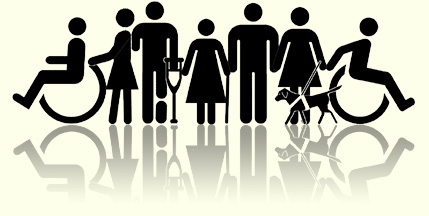 Н.В. Мюллер
Особенности молодежного рынка труда
Взаимоотношения между работником и работодателем
Рынок труда молодёжи
Особенности молодежи на рынке труда
Рис.1 Распределение молодежи в материальном производстве
Рис.2 – Рис.6 
Исследования 2018 г.,
директора окружного учебно -  методического центра по обучению инвалидов ПФО Университета управления «ТИСБИ» - 
Мелиной Е.В.,
(мероприятия Государственной программы «Содействие занятости населения Республики Татарстан 
на 2014 – 2020 г.»)
Права инвалидов в сфере трудоустройства.Трудовой кодекс
Глава 49. ОСОБЕННОСТИ РЕГУЛИРОВАНИЯ ТРУДА НАДОМНИКОВ (Ст.310-311)
Надомники - лица, заключившие ТД о выполнении работы на дому из материалов и с использованием инструментов и механизмов, выделяемых работодателем либо приобретаемых надомником за свой счет. Надомник может выполнять работу, обусловленную ТД, с участием членов его семьи. При этом трудовые отношения между членами семьи надомника и работодателем не возникают.
В случае использования надомником своих инструментов и механизмов ему выплачивается компенсация за их износ. Выплата такой компенсации, а также возмещение иных расходов, связанных с выполнением работ на дому, производятся работодателем в порядке, определенном трудовым договором.
Порядок и сроки обеспечения надомников сырьем, материалами и полуфабрикатами, расчетов за изготовленную продукцию, возмещения стоимости материалов, принадлежащих надомникам, порядок и сроки вывоза готовой продукции определяются ТД.
На надомников распространяется действие трудового законодательства и иных актов, содержащих нормы трудового права, с особенностями, установленными ТК.
Работы, поручаемые надомникам, не могут быть противопоказаны им по состоянию здоровья и должны выполняться в условиях, соответствующих требованиям охраны труда.
РЕГУЛИРОВАНИЕ ТРУДА ДИСТАНЦИОННЫХ РАБОТНИКОВ (Гл. 49.1.,Ст. 312.1)
Дистанционной работа - выполнение определенной ТД трудовой функции вне места нахождения работодателя, …(включая расположенные в другой местности), вне стационарного рабочего места, … при условии использования для выполнения данной трудовой функции и для осуществления взаимодействия между работодателем и работником по вопросам, связанным с ее выполнением, информационно-телекоммуникационных сетей общего пользования, в том числе сети "Интернет".
Дистанционные работники - лица, заключившие ТД о дистанционной работе.
На дистанционных работников распространяется действие трудового законодательства …
Если … предусмотрено взаимодействие дистанционного работника и работодателя путем обмена электронными документами, используются усиленные квалифицированные электронные подписи …Каждая из сторон … обязана направлять в форме электронного документа подтверждение получения электронного документа от другой стороны в срок, определенный ТД о дистанционной работе.
 Для предоставления обязательного страхового обеспечения по обязательному социальному страхованию на случай временной нетрудоспособности и в связи с материнством дистанционный работник направляет работодателю оригиналы документов, по почте заказным письмом с уведомлением.
Другие гарантии инвалидам
Ст.92. Сокращенная продолжительность рабочего дня для инвалидов I или II группы, - не более 35 часов в неделю;
Ст.94. Продолжительность ежедневной работы не может превышать для инвалидов - в соответствии с медицинским заключением, ….
Ст.96 К работе в ночное время не допускаются: … инвалиды
Статья 99. Не допускается привлечение к сверхурочной работе … инвалидов, ..
Статья 113. Привлечение к работе в выходные и нерабочие праздничные дни инвалидов допускается только при условии, если это не запрещено им по состоянию здоровья …
Ст. 128. Работодатель обязан предоставить отпуск без сохранения заработной платы работающим инвалидам - до 60 календарных дней в году.
Ст.179. Преимущественным правом на оставлении на работе при ликвидации, сокращении численности или штата пользуются …инвалиды Великой Отечественной войны и инвалиды боевых действий по защите Отечества
Статья 224. Дополнительные гарантии охраны труда отдельным категориям работников … осуществлять перевод работников, нуждающихся по состоянию здоровья в предоставлении им более легкой работы, на другую работу в соответствии с медицинским заключением, с соответствующей оплатой; устанавливать перерывы для отдыха, включаемые в рабочее время; создавать для инвалидов условия труда в соответствии с ИПРА…
Глава 32. УЧЕНИЧЕСКИЙ ДОГОВОР (Ст.198-208)
Работодатель – юр. лицо имеет право заключать с лицом, ищущим работу, или с работником организации ученический договор на получение образования без отрыва или с отрывом от работы, являющимся дополнительным к ТД.
Договор должен содержать…обязанность работодателя обеспечить работнику возможность обучения; обязанность работника - пройти обучение и в соответствии с полученной квалификацией проработать по ТД с работодателем в течение срока, установленного в договоре, размер оплаты в период ученичества, иные условия…
 Заключается на срок, необходимый для получения данной квалификации…
 Ученичество организуется в форме индивидуального, бригадного, курсового обучения и в иных формах.
 Ученикам выплачивается стипендия, определенная договором, не ниже МРОТ.
 Ученикам при заключении ТД с работодателем, испытательный срок не устанавливается.
Если ученик по окончании ученичества без уважительных причин не выполняет свои обязательства по договору он возвращает полученную за время ученичества стипендию, и возмещает другие понесенные работодателем расходы в связи с ученичеством.
Особенности Трудового договора с инвалидом
В соответствии с абз. 2 ст. 23 ФЗ «О социальной защите инвалидов в Российской Федерации» № 181-ФЗ от 24.11.1995 г. не допускается установление в коллективных договорах и индивидуальных трудовых договорах условий труда инвалидов (оплата труда, режим рабочего времени, времени отдыха, продолжительности ежегодного и дополнительного оплачиваемых отпусков), ухудшающих положение инвалидов по сравнению с другими работниками. 
Для инвалидов 1 и 2 группы устанавливается сокращенная продолжительность рабочего времени не более 35 часов в неделю с сохранением полной оплаты труда.
Согласно ст. 70 ТК РФ при заключении трудового договора по соглашению сторон может быть предусмотрено условие об испытании работника, в том числе и инвалида, в целях проверки его соответствия поручаемой работе. Отсутствие в трудовом договоре условия об испытании означает, что работник принят на работу без испытания. 
В период испытания на работника распространяются положения трудового законодательства и иных нормативных правовых актов, содержащих нормы трудового права, коллективного договора, соглашений, локальных нормативных актов.
При заключении трудового договора на срок от двух до шести месяцев испытание не может превышать двух недель.
В срок испытания не засчитываются период временной нетрудоспособности работника и другие периоды, когда он фактически отсутствовал на работе.
Особенности договор с дистанционным работником
Дистанционной работой является выполнение определенной трудовым договором трудовой функции вне места нахождения работодателя, его филиала, представительства, иного обособленного структурного подразделения (включая расположенные в другой местности), вне стационарного рабочего места, территории или объекта, прямо или косвенно находящихся под контролем работодателя, при условии использования для выполнения данной трудовой функции и для осуществления взаимодействия между работодателем и работником по вопросам, связанным с ее выполнением, информационно-телекоммуникационных сетей общего пользования, в том числе сети Интернет. (ст. 312 ТК РФ) 
Дистанционными работниками считаются лица, заключившие трудовой договор о дистанционной работе.
На дистанционных работников распространяется действие трудового законодательства и иных актов, содержащих нормы трудового права, с учетом особенностей, установленных настоящей главой.
Для дистанционных работников Трудовой кодекс дополнительно регулирует:
особенности заключения и изменения условий трудового договора о дистанционной работе (ст. 312.2);
особенности организации и охраны труда дистанционных работников (ст. 312.3);
особенности режима рабочего времени и времени отдыха дистанционного работника (ст. 312.4);
особенности прекращения трудового договора о дистанционной работе (ст. 312.5).
ТЕХНОЛОГИЯ ТРУДОУСТРОЙСТВА
Этапы трудоустройства
Вакансии
Явные рабочие места

работодатель имеет действительную нужду в работнике, знает, кто ему нужен и заявляет об этом;
при приеме на работу выполняются все требования трудового законодательства;
информация о вакансиях доступна в банках вакансий СЗ или коммерческих фирм.
Вероятные рабочие места - свободные рабочие места, где работодатель не вполне уверен, нужен ли ему новый работник или неточно знает, какой именно работник ему нужен. 
Необходимо убедить работодателя  в том, что соискатель принесете ему пользу. Работодатель выполняет все требования законодательства о труде.
«Серые» или теневые рабочие места. Недобросовестные работодатели, не оформляющие документов, не платят  налоги, и не берут на себя обязательства перед работником. 
Лучше согласиться на меньшую зарплату, но с полным оформлением документов, чем соглашаться набольшую без всяких гарантий.
Источники информации о рабочих местах
Центры содействия трудоустройству выпускников при учебных заведениях
Государственный центр занятости населения
Знакомые и коллеги
Общественные организации
Средства массовой информации (СМИ)
Интернет-источники:
универсальные «работные» сайты: Общероссийская база вакансий «Работа в России» (trudvsem.ru);
www.rabota-ipoisk.ru, Superjob.ru, Hh.ru, Joblist.ru, Mainjob.ru и др.;
специальные сайты для поиска работы молодыми специалиста- ми (студентами и выпускниками в возрасте от 17 до 25 лет): www.e- graduate.ru, www.career.ru, www.futuretoday.ru, www.jobfair.ru, www.stood.ru;
сайты для поиска удаленной и фрилансерской работы – это www.free-lance.ru,  www.weblancer.net, www.kadrof.ru, www.vakant.ru. 
Социальные сети и профессиональные сообщества: www.odnoklassniki.ru, www.vkontakte.ru, «Мой мир» на www.mail.ru и др. 
Поисковые системы Интернета: www.yandex.ru, www.google.ru, www.rambler.ru, www.yahoo.com, www.aport.ru 
Прямое обращение к потенциальному работодателю
Агентства по подбору персонала
Посещение карьерных мероприятий (ярмарки вакансий и пр.)
Участие в программах стажировок
Программы GRP - graduate recruitment program - набора молодых специалистов на постоянные позиции в крупные компании
Представление работодателю информации о соискателе
Взаимодействие с государственными органами службы занятости населения
Основные понятия занятости населения
Незанятые граждане:
несовершеннолетние нетрудоспособные граждане;
пенсионеры;
трудоспособные граждане.
Ищущие работу – это лица, намеренные найти новое постоянное место работы при потере прежнего или изменить место работы в том случае, если оно по каким-либо причинам его не устраивает.
Ищущие работу впервые – лица, в основном молодежь, впервые вступающие в трудовые отношения.
Безработные:
а) трудоспособны;
б) не имеют работы и заработка;
в) зарегистрированы в учреждениях службы занятости в целях поиска подходящей работы;
г) ищут работу;
д) готовы приступить к ней.
При отсутствии хотя бы одного из этих пяти признаков, признание гражданина безработным - невозможно.
Государственные услуги службы занятости
Содействие работодателям в подборе необходимых работников 
Содействие гражданам в поиске подходящей работы
Информирование о положении на рынке труда в Санкт-Петербурге
Организация профессиональной ориентации граждан
Психологическая поддержка безработных граждан
Осуществление социальных выплат гражданам
Организация проведения оплачиваемых общественных работ
Организация временного трудоустройства несовершеннолетних граждан в возрасте от 14 до 18 лет в свободное от учёбы время, безработных граждан, испытывающих трудности в поиске работы, безработных граждан в возрасте от 18 до 20 лет из числа выпускников образовательных учреждений начального и среднего профессионального образования, ищущих работу впервые
Социальная адаптация безработных граждан на рынке труда
Содействие самозанятости безработных граждан
Организация профессионального обучения и дополнительного профессионального образования безработных граждан
Организация ярмарок вакансий и учебных мест
Стадии процесса трудоустройств
Первая стадия - обращение гражданина в СЗ. Цель первой стадии достигается лишь тогда, когда гражданину выдано направление на работу или на профессиональное обучение.
В СЗ гражданам и работодателям обеспечивается бесплатный доступ к информационно-аналитической системе Общероссийской базе вакансий «Работа в России», к государственному информационному ресурсу «Справочник профессий».
Вторая стадия трудоустройства - это заключение трудового договора с работодателем (либо поступление на учебу по направлению учреждения службы занятости).
Неподходящая работа
Подходящей не может считаться работа, если:
она связана с переменой места жительства без согласия гражданина;
условия труда не соответствуют правилам и нормам по охране труда;
предлагаемый заработок ниже среднего заработка гражданина, исчисленного за последние три месяца по последнему месту работы.

Кроме граждан, среднемесячный заработок которых превышал величину прожиточного минимума трудоспособного населения, исчисленного в субъекте РФ. В этом случае подходящей не может считаться работа, если предлагаемый заработок ниже величины прожиточного минимума.
Временная занятость
Общественные работы – 4,5 млн.руб.
(Временная занятость безработных граждан, не требующая специальной квалификации. Трудовая деятельность, имеющая социально полезную направленность и организуемая в качестве дополнительной социальной поддержки граждан, ищущих работу.
Социальная занятость – 25,0  млн.руб. (Распоряжение Комитета по труду и занятости населения Санкт-Петербурга от 17.01.2019 № 10-р «Об утверждении Порядка осуществления мероприятий по организации социальной занятости инвалидов трудоспособного возраста» ), включает
организацию временных рабочих мест для трудоустройства инвалидов с нарушениями: ментального характера, функции верхних и нижних конечностей, опорно-двигательного аппарата, вызывающие необходимость использования кресла-коляски, способные выполнять трудовую деятельность только со значительной помощью других лиц;
приобретение инвалидами трудовых навыков на рабочем месте и выполнение трудовых функций (операций) по видам труда, в соответствии с ИПРА инвалидов и их возможностями;
реализацию мероприятий профессиональной реабилитации или абилитации инвалида для адаптации инвалида на рынке труда Санкт-Петербурга.
Стажировка – 14,7  млн.руб. (Распоряжение Комитета  по труду и занятости населения Сакнкт-Петербурга от 01.07.2019 № 117-р «Об утверждении Порядка осуществления мероприятий по организации стажировок граждан, испытывающих трудности в поиске работы»)
Временная занятость несовершеннолетних в возрасте 14-18 лет в свободное от работы (учебы) время – 97,4  млн.руб
Спасибо за внимание!n_muller@mail.ru